大数据情感分析
--情感分析B组
梁仁杰
赵堃宇
王宇
李志文
[Speaker Notes: 大家好，我们是情感分析B组，我是组长梁仁杰]
C
目录
ontents
情感分析概述
情感词典方法
01
02
机器学习方法
深度学习方法
03
04
[Speaker Notes: 我们对于这4部分的具体流程是这样的，第一部分简要回顾A组的内容。第二部分讲情感词典构建方式和具体方法。
第三部分介绍机器学习方法。第四部分由介绍深度学习方法。]
情感分析简要介绍
PART
01
情感分析的介绍、流程、方法分类、作用
——梁仁杰
[Speaker Notes: 第一部分，回顾一下A组的内容]
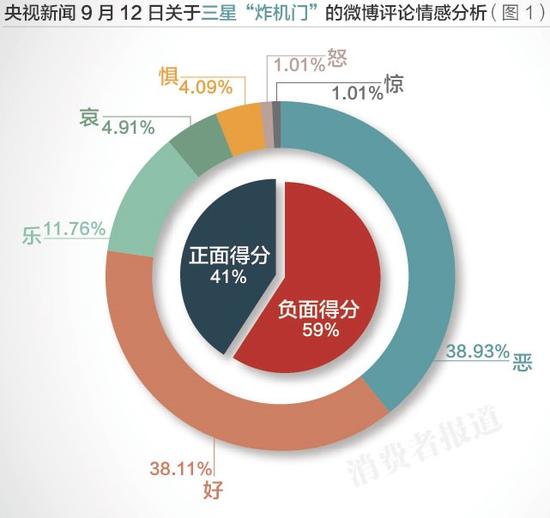 “
又称意见挖掘、倾向性分析等，就是对带有情感色彩的主观性文本进行分析、处理、归纳和推理，最后得出文本的二元化或者多元化极性分类的方法。
[Speaker Notes: 情感分析，又叫意见挖掘等等，就是对文本进行情感极性分析。]
方法分类
基于学习的方法
B
利用构建的文本情感词典，并对情感词典进行极性和强度标注，进而进行文本情感分类
通过训练数据对测试数据进行识别，然后进行特征提取。通过模型训练生成文本情感分析模型，然后进行文本情感分析.
A
基于情感词典
[Speaker Notes: 文本情感分析主要方法有两种，基于情感词典的方法和基于学习的方法。当然学习包括机器学习和深度学习。]
一般流程
基于情感词典
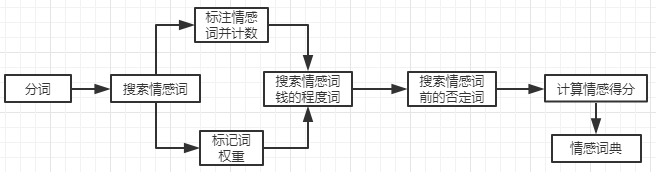 基于学习
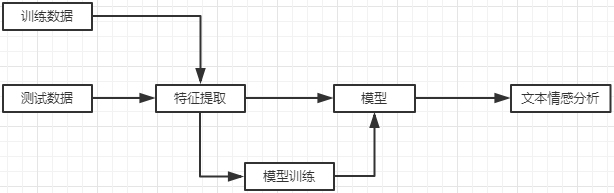 [Speaker Notes: 基于情感词典的方法大致流程就是这样，文本分词，搜索情感词，对情感词标注，计算权重，搜索情感词前的程度词，对权重进行优化，搜索否定词，对极性进行扭转判断，最后计算情感得分，得到情感词典，用于情感分析
基于学习的方法，对于数据集进行特征提取，训练得到模型，用于情感分析。]
作用
政治战略
营销策略
股票市场
情感分析
[Speaker Notes: 情感分析目前大部分作用于这几块，以根据民众的情感倾向制定政治战略，例如选举。以消费者的评价分析得到更先进的营销策略。以及对股票市场的预测的作用。]
情感词典方法
PART
02
情感词典构建方法的分类，特定方法的介绍、原理、分析
——梁仁杰、赵堃宇
[Speaker Notes: 第一部分我们就这样简要回顾一下，这不是重点，后面3部分才是重点。
第二部分，我们分为两大块进行介绍，一个是构建方式的分类，另一个是具体方法的分类。]
基于情感词典的方法构建方式分类
自动构建
人工构建是利用大量现有的情感资源，进行人工标注，人为的计算，进而构建出情感词典。
B
在已有的资源的基础上通过一定方法进行扩展。
A
人工构建
[Speaker Notes: 基于情感词典的构建方式分类有两种，人工构建和自动构建。]
人工构建方法
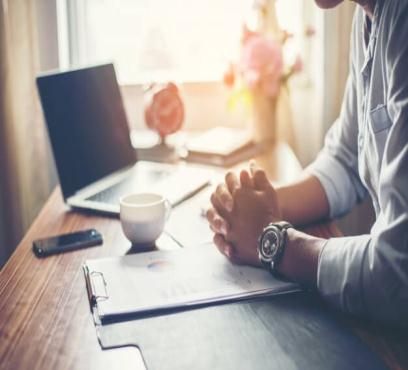 对现有的文本、语料，进行分词，通过人为标注，对极性、权值的计算构建出情感词典。

	       情感分类获取强度
[Speaker Notes: 人工构建方法是对现有文本，语料等进行分词，通过人为标注，对极性、权值的计算构建出情感词典。
人工构建方法主要流程有两个，情感分类，和获取强度]
人工构建方法
手工情感分类
一级筛选二级筛选
[Speaker Notes: 情感分类方面比较传统的且有影响的是将情感划分为六大类情感，也就是乐、怒、哀、惧、恶、惊，由于积极的情感只有乐一个，对情感的描述不够细致，所以通常会再加一类，好。
随后从各类资源中初步挑选可能与情感相关的词汇，也就是进行一级筛选
随后通过手工分类的方法从一级筛选出的词汇中选择有情感色彩的词汇，并且进行划分，即二级筛选
最后，按照情感强度和复杂度的区别，划分出了20类情感
当然，这只是预先确定的情感分类，当某些词出现频繁而且不在现有划分中，就根据词的性质和出现数量考虑是否加入该类情感]
人工构建方法
获取权重（强度）
在大规模语料库中查找待定词汇和标准词汇的点互信息（共现率），从而将共现概率最强的标准词的强度确定为待定词汇的强度
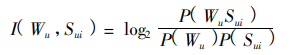 例：我今天感觉神清气爽、很开心，他也感觉神清气爽、很开心，其他人神清气爽、很快乐。
[Speaker Notes: 在进行情感分类之后，对分类出的情感进行强度评估，评估强度的方法通常才用PMI（共现率）的方法。就是在大规模语料库中查找待定词汇和标准词汇的共现概率，从而将共现概率最强的标准词的强度确定为待定词汇的强度。
标准词就是对每一个情感类不同强度挑选出的一个词或者几个词，将其此作为标准词。
共现概率的计算方法就是下面这个公式。
其中Wu是u类情感的词汇，Sui是u类情感的第i个标准词。通过这个计算方法计算词汇和标准词的共现概率，选取共现概率最大的一类作为强度分类。
例如，这一句话，这里面有6个情感词，3个神清气爽，2个开心，1个快乐，那么P（Wu）=3/6，P（Su1）=2/6，P（Su2）=1/6，P（WuSu1）=4/6，P（WuSu2）=2/6，这样就可以计算出I（Wu，Su1）=log2 2/3，I（Wu，Su2）=log2 1/3
由此可见，神清气爽和开心的共现概率大一些，就把神清气爽归为和开心强度相当的一类。]
人工构建方法
应用于微博情感分析
基础扩展词典
狗血，泡沫剧，伤不起，腹黑……
表情符号词典
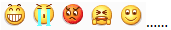 否定词和双重否定词词典
不，不可以，怎么不，几乎不，从来不，没，难以……

绝非不，并非不，无不，不会不……
[Speaker Notes: 在基础的人工构建词典的方法上，由于准确性、覆盖率上存在这一些问题，因此在基础的人工构建的情感词典上，进行了一系列优化。
比如，以下这几种
对基础情感词典进行扩展的基础扩展词典，情感词典本身只包含了形容词，在基础扩展词典中，加入了带有情感色彩的名词、动词或者网络用词，例如下面这几类，绝非是最初情感词典中会出现的词，但是对情感词典的扩展，就会在情感词典中加入这样的带有感情色彩的词，以增加情感分析的准确率和情感覆盖率。
由于网络评论或者微博等地方的文本信息中都包含了大量的颜文字和表情符号，对常用的表情符号进行扩展并加到情感词典中去同样可以对情感词典进行优化。
对于情感词典的优化会增加准确率，但是在某些情况可能会引入噪声，反而会影响效果，所以在扩展情感词典的时候需要人为进行处理，对情感词典进行人工挑选去噪。
显然在文本中，语句的极性不只是受情感词极性的影响，就比如否定词，双重否定词对极性的影响，否定词会使情感记性极性反转，而双重否定词会对情感极性有加强作用，会使情感强度提高。因此在情感词典的构建中加入否定词和双重否定词也是非常必要的
即使进行了这些优化，有些文本会包含了讽刺的色彩，情感分析的结果显示极性是正，但是事实上表达的极性是负，例如，中国足球队输了一场比赛，球迷说：踢得真好。这种情况就无法判断情感的极性。但是这种情况毕竟是少数，对于大多数的情况情感分析还是较为准确的。]
人工构建方法
权重计算方法
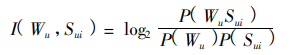 基础扩展词典
表情符号词典
否定词和双重否定词词典
情感词块权重计算法
[Speaker Notes: 基础扩展词典和表情符号扩展词典，都可以通过计算点互信息也就是前面讲到的这个公式来进行权重计算，从而对情感词典进行扩展。
否定词和双重否定词就不行，因为否定词和双重否定词和情感词的出现之间没有联系。
而否定词和双重否定的计算方法是通过情感词块的权重计算方法。]
人工构建方法
情感词块权重计算
Emotion A：强正向		Emotion B：弱正向   
Emotion C：强负向		Emotion D：弱负向
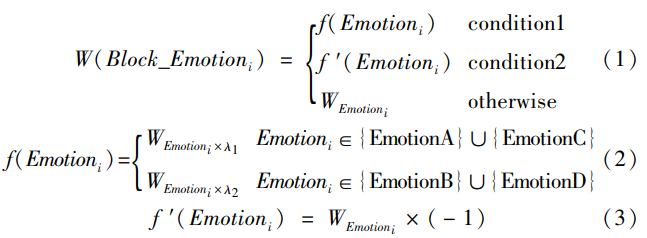 [Speaker Notes: 这个方法就是将情感词临近的词和情感词一起作为一个情感词块，然后对于情感词块中的否定词和双重否定词对情感词的影响进行计算。
计算方法就是下面这些公式。W（Block_Emotion）是情感词块的计算出的权值，这个权值有正有负，正负代表着极性，数值大小代表了情感强度。
后面分类3中情况
f代表情感此块中含有双重否定词的计算方法，计算方法是，使情感强度乘上一个λ系数，这个系数和特定的双重否定词和情感词情感强度有关。
f`代表情感词块包含了否定词的计算方法，计算方法就是在有否定词的时候给计算结果加负号扭转极性
第三种情况就是普通情况，没有额外计算。]
人工构建方法
微博分句权重计算
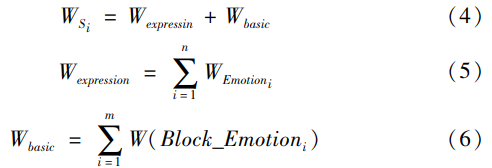 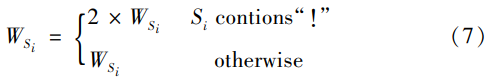 [Speaker Notes: 人工构建方法，通常用在微博的情感分析上面，因此这里以微博情感分析为例。
在前面已经讲到，情感词分类，情感词权重计算之后，对于微博，要得到整片微博的情感极性，还需要将单个词的情感强度通过计算得到句子的情感强度，进而得到整体微博的情感强度。
句子的情感强度计算方法是这样的：
Wsi是整个句子的情感强度，整个句子的情感强度由两部分构成，一部分W expression是表情和颜文字的情感强度，另一部分W basic是句子本身的情感强度，也就是将句子中的所有情感词块的情感值进行加和。
最下面这个式子又进行了一步优化，是对感叹句的优化，在中文中，感叹句具有加强语气的作用，因此在句子后有！时，对句子的情感强度进行乘2，使得句子的情感强度更加精准。]
人工构建方法
微博权重计算
基于尾句优先的微博权重计算
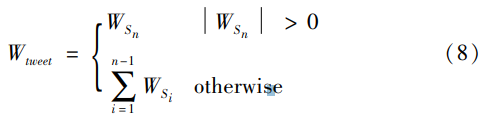 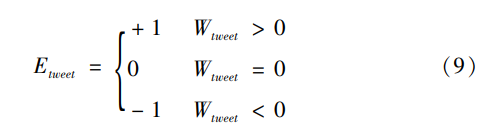 [Speaker Notes: 有大量研究表明，微博、评论等文本的情感大多数都体现在最后一句。因此微博情感权重计算方法有一种以最后一句作为微博的情感值。
这个方法，是在当尾句的情感权值不为0的情况下，将最后一句的情感权值作为微博的情感权值；否则微博的情感权值等于前n-1句的情感权值之和。|W|越大表明情感越强烈，反之越弱。
情感的极性计算就是根据W的正负来判断极性。]
人工构建方法
人工构建的情感词典
哈佛大学的General Inquirer Lexicon

匹兹堡大学提供的Opinion Finder主观情感词典

伊利诺伊大学Bing Liu提供的词典资源

台湾大学的中文情感极性词典(NTUSD)

知网情感词典HowNet

普林斯顿大学构建的英文情感词典WordNet
……
[Speaker Notes: 目前通过人工构建的情感词典主要有：哈佛大学的General Inquirer Lexicon、匹兹堡大学提供的Opinion Finder主观情感词典、伊利诺伊大学Bing Liu提供的词典资源、普林斯顿大学构建的英文情感词典WordNet、台湾大学的中文情感极性词典(NTUSD)、知网情感词典HowNet等。]
自动构建方法
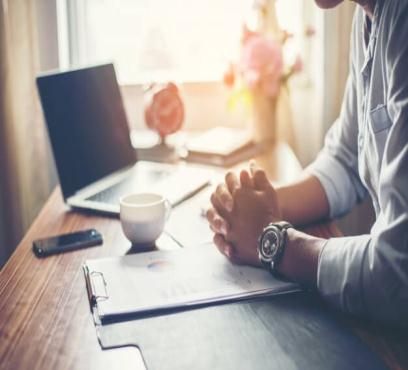 自动构建是在现有资源基础上，进行扩展、优化，更快构建出效果更加优秀的情感词典的方法。
[Speaker Notes: 人工构建情感词典在扩充词条信息和操控便利性方面有一定优势，但是大大增加了人工开销，并且扩充范围有限，因此不适合跨领域研究。近年来自动构建情感词典 的方法逐渐成为研究方向。
自动构建方法，是在现有资源的基础上，进行扩展，优化，以更快速的构建出效果更加优秀的情感词典的方法。]
自动构建方法
分类：

基于知识库的方法

基于语料库的方法

基于知识库和基于语料库相结合的方法
[Speaker Notes: 知识库是知识片的集合，例如建立的情感词典就属于知识库。语料库是自然出现的大规模的电子文本库，例如，经过搜集整理的微博。
基于知识库的方法主要通过对现有知识库（如英文的WordNet、中文的HowNet）进行语义分析或扩展构成情感词典，以判断未知文本信息的情感倾向。如对WordNet进行扩展，加入名词、动词和副词，使情感词典更加全面。
基于语料库的方法主要是通过从大量语料中自动学习得到情感词典，并且通过对不同领域的语料进行提取，可以得到特定领域的情感词典。]
自动构建方法
正负词汇扩展——拉普拉斯平滑
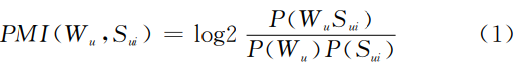 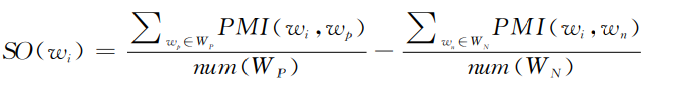 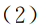 微博网络用语扩展——上下文熵
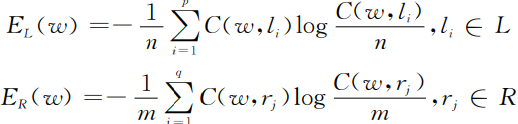 [Speaker Notes: 基于知识库的方法是对知识库扩展的方法。
在情感词典扩展方面，讲两个代表性的例子，一个是正负情感词汇扩展，另一个是微博网络用语的扩展。
正负词汇的扩展，也是用了计算共现概率的方法。除了计算概率，还进行了优化，加入了语义取向，拉普拉斯平滑优化方法。
这里Wp是正种子词集，Wn是负种子词集，通过计算词汇wi在句子中对正负所有词的共现概率和的差，来计算词的极性，加入了拉普拉斯平滑的计算方法可以更加准确的表示词在句子中的极性体现。
微博网络用语的扩展，这个方法可以筛选出含有网络用语的微博，从而优化微博的情感词典构建。计算方法如下：
其中，L和R分别是上文单字和下文单字集合，C（w，li）和C（w，ri）是单字li、ri在候选词上，下文出现的频次。
挑选出含有上下文熵较小的情感词的微博，就是大概率含有网络用语的微博，然后再以特定计算方法筛选出网络用语。]
自动构建方法
Word2Vec方法——五对十维类划分
	快乐一悲哀、喜爱一厌恶、信心一意外、褒扬一贬斥、感激一愤怒

Word2Vec方法——距离转换相似度（强度）
	语料库高维词向量
	空间距离情感分类及强度
悲喜交加：	阈值：16	快乐，悲哀（14.6）
Dis（W）=(6.64, 7.95,19.55,24.90,14.18,22.30,24.65,14.67,31.91,15.01)
[Speaker Notes: 近年来由于互联网中的文本信息增长速度过快，大量网络词语出现，使得单纯利用原有知识库或互联网中的语料构建情感词典不能满足现有文本信息的要求，因此研究 人员更倾向于利用知识库与语料库相结合的方法构建情感词典。通过将扩充的情感知识库及从语料库中提取的情感词汇引入情感词典，使构成的情感词典更加丰富。Word2Vec就是这样一种方法。
由于Word2Vec的一些步骤和前面讲到的的有些类似，所以我只讲以下这个方法的一些独特的地方。
首先在分类方法上，采用了五对十维的划分。这其中，感激和愤怒对对立关系看起来比较奇怪，但是这是有理论基础的，有论文专门对这个问题进行了讨论并进行了证明。
另一个独特的地方就是，它先选取实际意义和种子情感词相近的词，与种子情感词一起作为该类情感的种子集。将语料库中的词语映射到高维连续的向量空间之中，通过计算词在空间中与种子集中各词欧氏距离平均值，并将这个均值作为该词到种子词之间的距离，以到各类的欧式距离的最小值表示情感词的情感极性分类，在对于多元情感的时候，可以选取欧式距离较小几个的值来获取极性。例如，悲喜交加这个词，它和10类基础情感类的欧式距离如下图，若选取16作为阈值，那么快乐和悲哀就是它的两个主要情感类，强度分别为6.64,7.95，其中欧式距离越小，表示强度越大。]
自动构建方法
Word2Vec方法——计算约束
	分散度约束：词语各维强度和该词有效距离个数负相关

	自体约束：某维情感强度与该维距离负相关

	全局对比度约束：某维强度与全部距离均值负相关
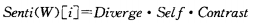 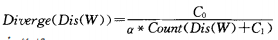 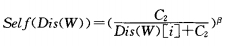 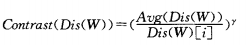 [Speaker Notes: 在将欧氏距离转换为相似度也就是情感强度的时候，Word2Vec方法设置了3个计算约束，也正是这三个计算约束使得word2Vec的情感强度计算较为精准。
分别是分散度约束，自体约束和全局对比度约束。
分散度约束：词语各维强度和该词有效距离个数负相关
自体约束：某维情感强度与该维距离负相关
全局对比度约束：某维强度与全部距离均值负相关
计算方式就是这3个公式，公式中比较重要的是α，β，γ，C1，C2，C3这6个参数，它们决定了每种约束在实际语言系统中的实际作用强度。对于这3个参数的设置是情感分析结果的重要影响因素。
Count（Dis（W））表示有效距离个数，Dis（W）表示欧氏距离，Avg（Dis（W））表示有效距离均值，

综上，对词语进行10种情感类别距离的计算，即可初步计算得到各词的情感倾向与强度，初步生成情感词典。]
自动构建方法
Word2Vec方法——词分布密度感情色彩消歧
构建多情感词集合S
在句子中标注多情感词情感色彩类别
SVM情感色彩二分类
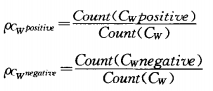 [Speaker Notes: 由于一些词在上下文种可能表示不同的情感极性，就需要对情感词进行感情色彩消歧。这个方法的原理是：
手工从《同义词词林》和《小学生同义词词典》中筛选出148个褒义和贬义均较常出现的多情感词语构成多情感词集合S
然后从真实语料中筛选出包含S中元素的全部句子，并标注这些句子中多情感词汇的感情色彩类别
最后从上下文中提取出每个词语在两类句子中的词分布密度作为特征，采用SVM以模型进行了感情色彩的二元分类实验
其中，Count（Cw positive）表示上下文词语Cw在W褒义样例 中的出现次数，Count（Cw negative）表示Cw在W贬义样例中的出现次数，Count（Cw）表示Cw在所有W样例中的出现次数。
这样，采用基于词分布密度的情感色彩方法将某多情感词W消歧后作为两种互不干扰的独立的情感对待，按照W positive和Wnegative两个词语重新分词、再次训练词向量并根据转换约束集生成情感标注，进而分别计算出W positive和W negative的情感类别和情感强度，有效避免歧义。]
自动构建方法
Word2Vec方法——全局优化
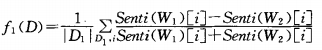 同义关系优化
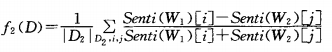 反义关系优化
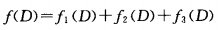 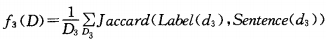 句子级描述力的优化
[Speaker Notes: 在方法的最后，Word2Vec有一个很重要的步骤，全局优化，这个方法通过3个计算式对情感分类的准确性进行评估。
同义关系优化，其中，W1，W2都属于D1且为同义词词对，|D1|表示同义词词对的个数，W1，W2表示同义词词对中的两个词，f1(D)表示同义词词对在词典中对应情感维度上的情感强度之差与情感强度 之和的比值的平均值。 
反义关系优化，其中，W1，W2都属于D2且为反义词词对，|D2|表示反义词词对的个数，W1，W2表示反义词词对中的两个词，f2(D)表示反义词词对在词典中对应情感维度上的情感强度之差与情感强度 之和的比值的平均值。 
句子级描述力优化，D3表示例句个数，Label表示某句子的标注情感，Sentence表示计算得到的橘子的情感，f3表示使用情感词典对各例句进行十元情感分类结果与标注结果的相似系数的平均值。

通过固定变量法调节α、β、γ参数组，找出全局最小误差，这样就能找出最优参数组合，得到Word2Vec这个方法的最优情感分析效果。]
基于情感词典的情感分析方法
基于图的方法
基于表示学习的方法
1
2
3
4
基于词对齐模型的方法
基于启发式规则的方法
基于启发式规则的方法
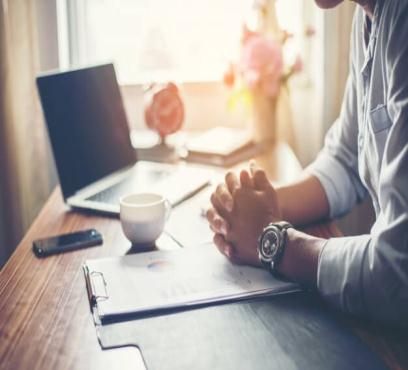 通过观察大量语料的特性，找到一些语法模式、语法规则、语义特征和语言学特性，然后抽取出情感词并判断其极性。
简单
复杂
基于启发式规则
简单规则
句子
相邻句子之间通常有相同的情感倾向。但是在上下文句子中没有种子情感词的情况下召回率大大降低。
连词
以连词为寻找点，寻找连词连接的形容词，基于PMI贡献概率来计算形容词词性。但无法抽取单独的形容词
名词
在名词附近寻找相关的情感词，再利用WordNet情感词典中同义词和反义词关系判断候选词极性。
基于启发式规则
复杂规则
情感词典扩展
把情感词的词性从形容词和动词扩展到带有情感色彩的名词和名词词组上。
双重传播
情感词和评价对象往往相互联系，而这个联系为情感词抽取提供了信息。利用这个关系抽取情感词并判断极性，提出双重传播
自动抽取
抽取unigram和bigram作为词典元素，利用PMI计算关联度，构建情感词典
[Speaker Notes: 他们借助依存句法、POS（part of speech）标注、parser结果来分析 评价词和评价对象之间的关系，再根据定义的八条 规则迭代扩展情感词集。这种方法大大增加了召回率，但在词典扩展的过程中由于引入了噪音导致准确率不够高，另外这种方法不适合处理网络上一些非正式的文本。
后来又有对这个方法的优化，同时利用连词和双重传播的方法抽取情感词，并且里哟一些语言学模式进行极性消歧优化。
抽取unigram和bigram作为词典元素，利用PMI计算关联度，构建分布式情感词典，对于每个情感词都有一些与它相关联的情感词列表。这个方法在跨领域情感分类上有较好的效果]
基于图的方法
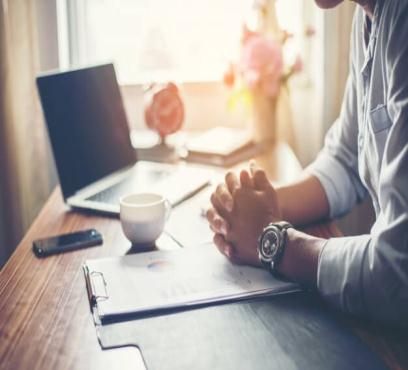 建立一个图，顶点是待抽取的目标词或目标词组组成，边的权值为两个顶点之间的相似度
在这个图上用一个图传播的算法进行迭代，计算顶点的情感值。
单一化
多元化
构建图
单一化情感图顶点
情感词典网络图
利用web文档中的共现统计信息构建一个情感词典网络图。使用一个图传播算法计算候选词极性。
最短路径
利用WordNet构建同义词网络，通过计算形容词和种子情感词good和bad之间的最短距离确定形容词的语义极性。只用于形容词。
两步模型
利用语言学和统计信息在电影领域训练出一个监督模型，然后在数据集上抽取某个领域的情感词并利用spin模型判断极性。
[Speaker Notes: 根据情感图顶点的组成特点把基于图的方法分为两类：单一化情感图顶点的方法，多元化情感图顶点的方法]
构建图
多元化情感图顶点
以情感词和评价对象作为图的顶点，并在情感图中加入语义模式。
把微博上的图形表情符号加入到情感图中，表情符号和候选的情感词共同作为图的顶点，然后随机游走算法抽取排序交钱的情感词。
[Speaker Notes: 构建了一个情感图游走算法，不仅将情 感词和评价对象作为图的顶点，还在情感图中加入 语义模式，利用随机游走计算候选词的置信度，置信 度越高，被认为是情感词的可能性越大；然后他们使 用一个自学习策略过滤掉一些高频噪音并捕获一些长尾词。他们的方法能够提高准确率，过滤掉那些 错误的情感关系和评价对象，但情感词的词性只局 限于形容词。
把微博上的图形表情符号加入到情感图中，表情符号和候选的情感词共同作为图的顶点，然后随机游走算法抽取排序交钱的情感词。这种方法不需要人工标注训练预料，也不用设计语法模式，但对于低频情感词的抽取具有局限性。]
图传播算法
随机游走算法
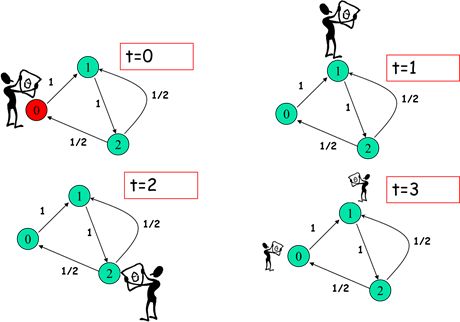 [Speaker Notes: 1）从某个节点出发进行随机游走，以a的概率选择从当前节点相连的下一个节点进行下一次随机游走。因此可以得到每一个节点被访问的概率。

2）通过链接关系构建出图，每一个顶点设置同样的PageRank值，通过若干轮的计算，会得到每一个顶点所获得的终于PageRank值。随着每一轮的计算进行，顶点当前的PageRank值会不断得到更新。
在一轮更新顶点PageRank得分的计算中，每一个顶点将其当前的PageRank值平均分配到本顶点包括的出链上，这样每一个链接即获得了对应的权值。而每一个顶点将全部指向本顶点的入链所传入的权值求和，就可以得到新的PageRank得分。当每一个顶点都获得了更新后的PageRank值，就完毕了一轮PageRank计算。 

3）每个节点标签按相似度传播给相邻节点，在节点传播的每一步，每个节点根据相邻节点的标签来更新自己的标签，与该节点相似度越大，其相邻节点对其标注的影响权值越大，相似节点的标签越趋于一致，其标签就越容易传播。在标签传播过程中，保持已标记的数据的标签不变，使其将标签传给未标注的数据。最终当迭代结束时，相似节点的概率分布趋于相似，可以划分到一类中。]
图传播算法
PageRank算法
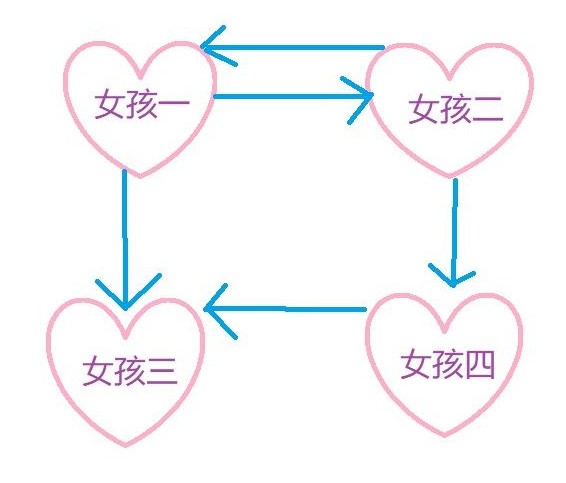 [Speaker Notes: 1）从某个节点出发进行随机游走，以a的概率选择从当前节点相连的下一个节点进行下一次随机游走。因此可以得到每一个节点被访问的概率。

2）通过链接关系构建出图，每一个顶点设置同样的PageRank值，通过若干轮的计算，会得到每一个顶点所获得的终于PageRank值。随着每一轮的计算进行，顶点当前的PageRank值会不断得到更新。
在一轮更新顶点PageRank得分的计算中，每一个顶点将其当前的PageRank值平均分配到本顶点包括的出链上，这样每一个链接即获得了对应的权值。而每一个顶点将全部指向本顶点的入链所传入的权值求和，就可以得到新的PageRank得分。当每一个顶点都获得了更新后的PageRank值，就完毕了一轮PageRank计算。 

3）每个节点标签按相似度传播给相邻节点，在节点传播的每一步，每个节点根据相邻节点的标签来更新自己的标签，与该节点相似度越大，其相邻节点对其标注的影响权值越大，相似节点的标签越趋于一致，其标签就越容易传播。在标签传播过程中，保持已标记的数据的标签不变，使其将标签传给未标注的数据。最终当迭代结束时，相似节点的概率分布趋于相似，可以划分到一类中。]
基于词对齐的方法
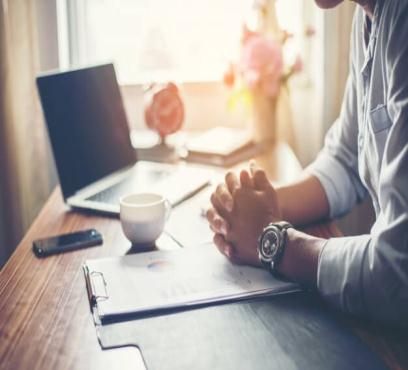 利用机器翻译模型IBM挖掘情感词和评价对象之间的关系
构建二分图的顶点，选取所有的形容词作为候选情感词定点，所有名词或名词词组作为候选评价对象顶点
采用基于图的算法计算候选词的置信度，置信度越高，被选择的概率越大
[Speaker Notes: 研究人发现基于愈发的方法在处理非正式的文本时往往会产生很多错误，另外这种方法再处理小或中等大小的语料时能取得较好的结果，处理大数据语料时会遇到瓶颈。]
提取的关键
挖掘关联
基于语法
B
由于窗口大小的限制，不能准确地捕捉意见关系，特别是对于长距离关系
在线评论通常是非正式的文本（包括语法错误，拼写错误，不正确的标点符号等）
A
相邻方法
[Speaker Notes: 构建了一个情感图游走算法，不仅将情 感词和评价对象作为图的顶点，还在情感图中加入 语义模式，利用随机游走计算候选词的置信度，置信 度越高，被认为是情感词的可能性越大；然后他们使 用一个自学习策略过滤掉一些高频噪音并捕获一些长尾词。他们的方法能够提高准确率，过滤掉那些 错误的情感关系和评价对象，但情感词的词性只局 限于形容词。
把微博上的图形表情符号加入到情感图中，表情符号和候选的情感词共同作为图的顶点，然后随机游走算法抽取排序交钱的情感词。这种方法不需要人工标注训练预料，也不用设计语法模式，但对于低频情感词的抽取具有局限性。]
IBM
假设任意一个英语句子e和法语句子f，定义f翻译成e的概率为P(f | e) ，于是将f翻译成e的问题则变成求解
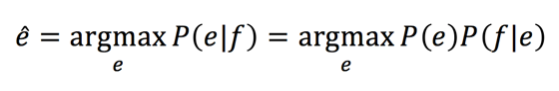 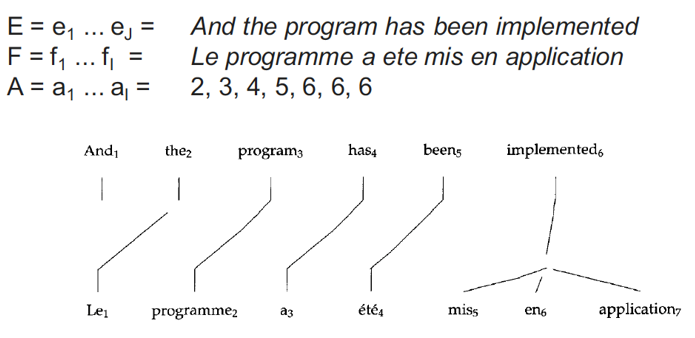 作为一个机器学习任务我们首先要有一些训练数据。而对于机器翻译工作而言，所谓的训练数据就是一些对应的双语互译语料，我们基于这些训练数据来估计 P(f | e)。而在这个过程中必须考虑两个问题：
1）对齐
2）内容
[Speaker Notes: 对齐：哪个FJ是EI的翻译？ 
内容：哪个词被选为FJ？]
自动构建方法
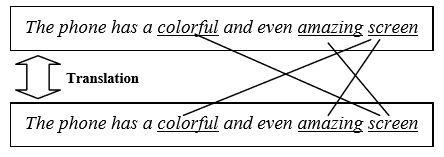 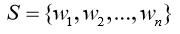 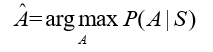 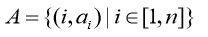 意见目标和意见词之间的挖掘关联执行单语词对齐
[Speaker Notes: 我们使用基于单词的翻译模型来执行单语单词对齐，这种对齐已被广泛用于许多任务，例如搭配提取、问题检索等等
S和A可以通过最大化句子的单词对齐概率来获得
如果我们直接将这种对齐模型用于我们的任务，名词/名词短语可以与除形容词之外的无关词语对齐，如介词或连词等。 因此，在对齐过程中，我们引入了一些约束：
1）名词/名词短语（形容词）必须与形容词（名词/名词短语）或空词对齐;
2）其他词只能与自己对齐。 总的来说，我们使用以下3个WTM（IBM 1~3）来确定意见关系。]
估计意见目标和意见词之间的关联
从评论语句中收集所有单词对后，我们可以估计名词/名词短语和形容词之间的翻译概率
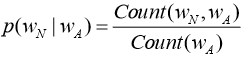 名词/名词短语和形容词之间的关联估计
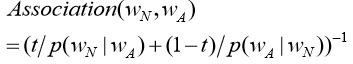 [Speaker Notes: 已经提取出了名词-形容词对，找他们之间的关联]
候选置信度估计
基于这些关联，我们利用基于图的算法来计算每个意见目标候选者的置信度。 然后将具有较高置信度分数的候选者提取为意见目标
（1）意见相关性

（2）候选人重要性
候选人重要性反映了候选人在语料库中的显着性。 我们根据其tf-idf分数将重要性分数分配给意见目标候选者f，其通过所有候选者的tf-idf分数的总和进一步归一化。
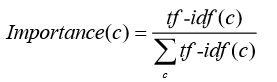 [Speaker Notes: 其中c代表候选者，tf是数据集中的术语频率，df是使用Google n-gram语料库计算的]
计算置信度向量
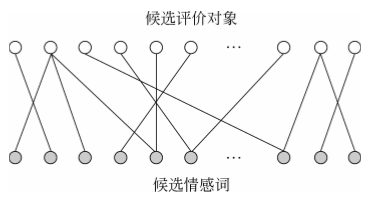 为了对这两个因素进行建模，构造了一个二分图。
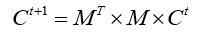 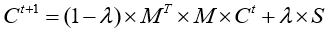 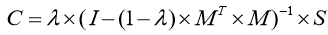 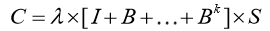 [Speaker Notes: 如图所示，白色顶点代表名词/名词短语，灰色顶点代表形容词。 
名词/名词短语和形容词之间的边缘表示它们之间存在意见关系。边缘上的权重表示它们之间的关联，这是通过使用WTM估计的。
M是意见相关矩阵，m*n矩阵，其中，Mij是名词/名词短语i和形容词j之间的相关权重。 
为了考虑候选人的重要性分数，我们引入了重新分配条件：在每个步骤中将候选意见相关性与候选人重要性相结合。 因此，我们可以得到候选置信度的最终递归形式如下。
其中λ =[0,1] 是候选人置信度中候选人重要性的比例。 当λ=1时，候选置信度完全取决于候选者的重要性; 当λ=0时，候选置信度由候选意见相关性决定。
S中的每个项目是使用Importance公式来计算的。]
基于表示学习的方法
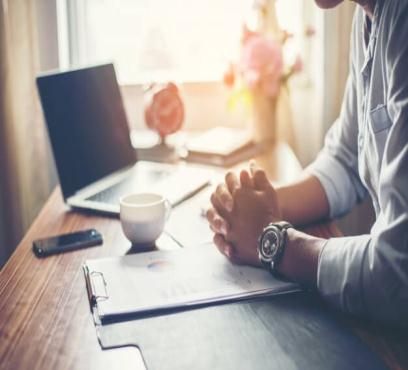 扩展Skip-gram模型
开发具有混合损失函数的专用神经结构
结合来自文本的情感极性的监督
用分类器预测词汇表中每个短语的情感分数
Skip-gram
建立模型
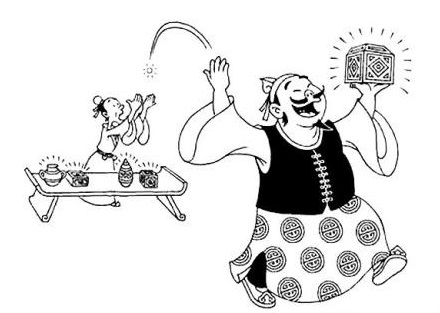 Embedding
通过模型
获取嵌入词向量
一个单词从原先所属的空间嵌入到新的多维空间中去的映射
[Speaker Notes: 即先基于训练数据构建一个神经网络，当这个模型训练好以后，我们并不会用这个训练好的模型处理新的任务，我们真正需要的是这个模型通过训练数据所学得的参数
例如隐层的权重矩阵——后面我们将会看到这些权重在Word2Vec中实际上就是我们试图去学习的“word vectors”。
买椟还珠]
Skip-gram
来一个句子“The dog barked at the mailman”
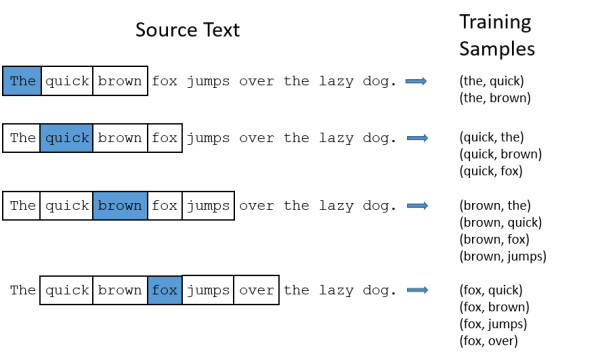 [Speaker Notes: skip_window的参数，它代表着我们从当前input word的一侧（左边或右边）选取词的数量
num_skips，它代表着我们从整个窗口中选取多少个不同的词作为我们的output word
我们如何来表示这些单词呢？首先，我们都知道神经网络只能接受数值输入，我们不可能把一个单词字符串作为输入，因此我们得想个办法来表示这些单词。
最常用的办法就是基于训练文档来构建我们自己的词汇表（vocabulary）再对单词进行one-hot编码。
假设从我们的训练文档中抽取出10000个唯一不重复的单词组成词汇表。我们对这10000个单词进行one-hot编码，得到的每个单词都是一个10000维的向量，向量每个维度的值只有0或者1，
假如单词ants在词汇表中的出现位置为第3个，那么ants的向量就是一个第三维度取值为1，其他维都为0的10000维的向量]
skip-gram神经网络的结构
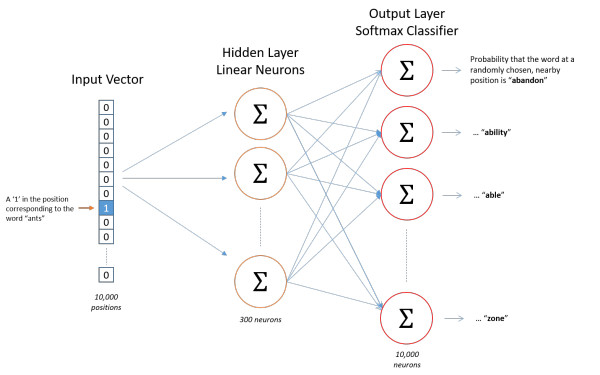 [Speaker Notes: 这就是skip-gram神经网络的结构，模型的输入如果为一个10000维的向量，那么输出也是一个10000维度（词汇表的大小）的向量，
它包含了10000个概率，每一个概率代表着当前词是输入样本中output word的概率大小。

说完词汇的编码和训练样本的选取，我们来看下我们的隐层。]
Skip-gram
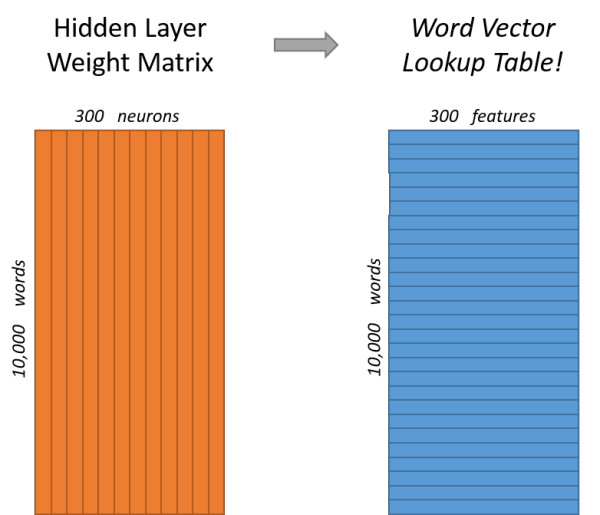 [Speaker Notes: 如果我们现在想用300个特征来表示一个单词（即每个词可以被表示为300维的向量）。那么隐层的权重矩阵应该为10000行，300列（隐层有300个结点）。
左右两张图分别从不同角度代表了输入层-隐层的权重矩阵。
左图中每一列代表一个10000维的词向量和隐层单个神经元连接的权重向量。
从右边的图来看，每一行实际上代表了每个单词的词向量。]
Skip-gram
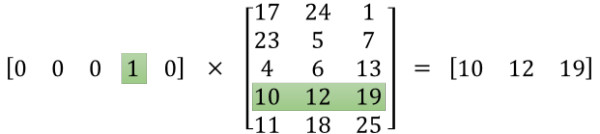 可以看到矩阵的计算的结果实际上是矩阵对应的向量中值为1的索引，上面的例子中，左边向量中取值为1的对应维度为3（下标从0开始），那么计算结果就是矩阵的第3行（下标从0开始）—— [10, 12, 19]，这样模型中的隐层权重矩阵便成了一个”查找表“，进行矩阵计算时，直接去查输入向量中取值为1的维度下对应的那些权重值。隐层的输出就是每个输入单词的“嵌入词向量”。
[Speaker Notes: 上面我们提到，input word和output word都会被我们进行one-hot编码。
仔细想一下，我们的输入被one-hot编码以后大多数维度上都是0（实际上仅有一个位置为1），所以这个向量相当稀疏，那么会造成什么结果呢。
如果我们将一个1 x 10000的向量和10000 x 300的矩阵相乘，它会消耗相当大的计算资源，为了高效计算，它仅仅会选择矩阵中对应的向量中维度值为1的索引行（这句话很绕），看图就明白。]
扩展的Skip-gram
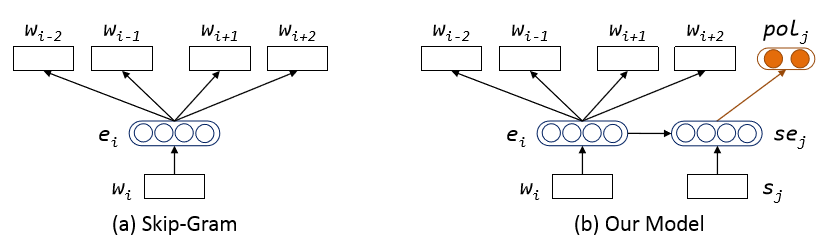 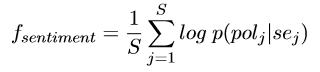 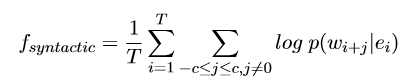 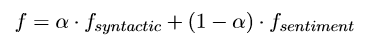 机器学习的方法
PART
03
演讲人：王宇
背景
传统的情感词典方法还存在词典中情感词固定，难以及时捕捉新词、变形词的缺陷。
虽然基于规则的情绪方法可以在较短时间内获得分类结果， 且可以加入一些规则来提高情绪分类的准确率，但在数据量较大时， 规则的维护比较复杂，且不易扩展。
情感词典中的情感词有较大程度的领域依赖性、 时间依赖性和语言依赖性，同一词汇在不同的领域、时间和语言环境中可能会表达完全不同的情绪。
机器学习
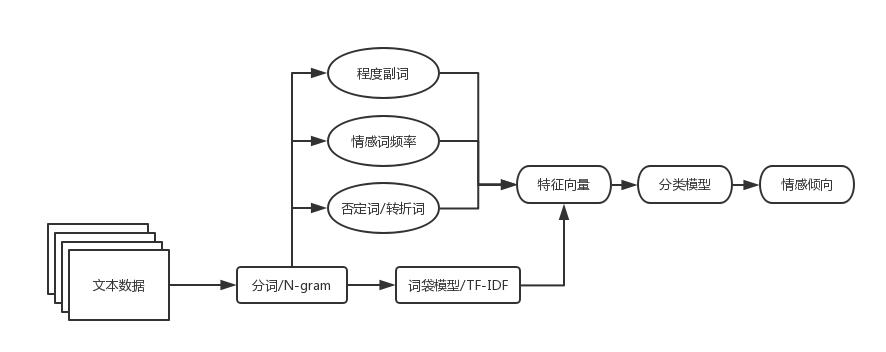 词袋模型/TF-IDF算法
为单词创建唯一标记
将文本以数值特征向量形式表示
词频 x 逆文档频率
特征提取
词级、句子级、篇章级
词袋模型
消极、积极情感词个数
转折词
分类算法
朴素贝叶斯算法
最大熵模型
支持向量机算法
半监督方法
词袋模型/TF-IDF算法
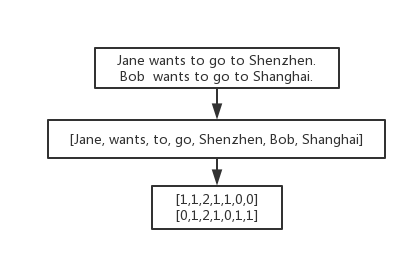 TF-IDF算法
B
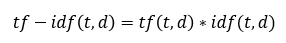 A
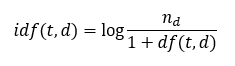 词袋模型
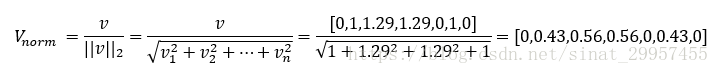 [Speaker Notes: 词频 逆文档频率算法
其中，nd表示文档的总数，df(t,d)表示包含单词t的文档d的数量。分母中加入常数1，是为了防止df(t,d)=0的情况，导致分母为0。取log的目的是保证当df(t,d)很小的时候，不会导致idf(t,d)过大
算法思想：当该词在该文本中出现频率较高，且在其他文本中出现较少时，它对文本分类就有很重要的作用。]
特征提取
情感分类的特征提取
词袋模型/TF-IDF计算
情感词频率特征
否定词
转折词
程度副词等
短句情感特征
CRF模型构造短句情感分类/极性分析
积极/消极情感句特征
首尾短句情感极性特征
特征提取
特征选择方法
卡方检验（CHI）
信息增益（IG）
降维
微博情感分析特征提取
表情符号的特征极性值计算
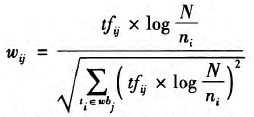 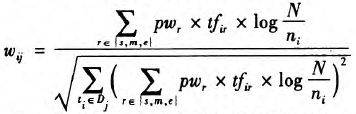 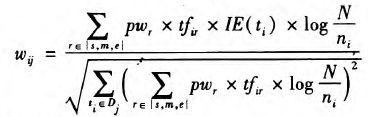 [Speaker Notes: CRF条件随机场模型：
由于短句的情感具有一致性特点，即短句的某一个特征倾向于某一个情感，其上下文特征也倾向于该情感，这与CRF模型存在特征之间的约束特性高度一致
结合了最大熵模型和隐马尔可夫模型的特点，是一种无向图模型，近年来在分词、词性标注和命名实体识别等序列标注任务中取得了很好的效果。条件随机场是一个典型的判别式模型]
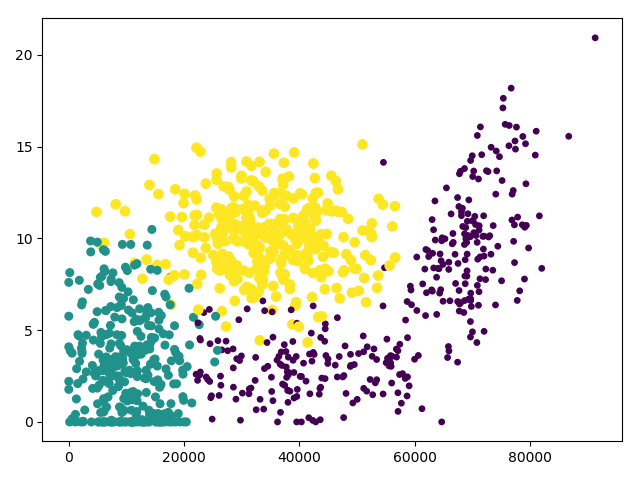 朴素贝叶斯方法
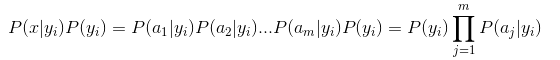 条件独立假设
贝叶斯定理
拉普拉斯平滑
朴素贝叶斯方法
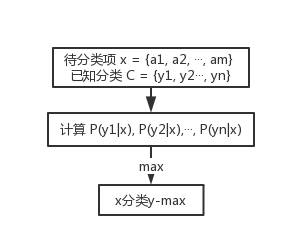 问题
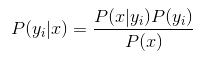 计算新的点属于每个类别的概率

选择具有最高概率的决策
[Speaker Notes: 拉普拉斯平滑：P(a1|y1)的先验概率求解时分子加一，分母加上类别数]
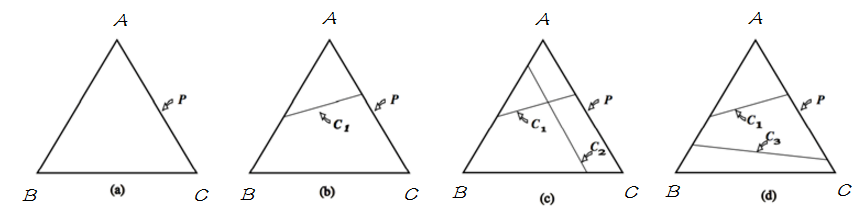 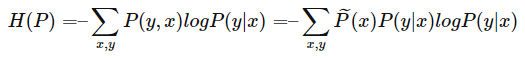 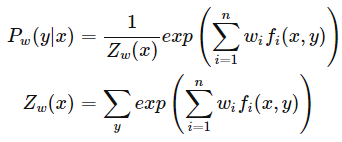 最大熵模型
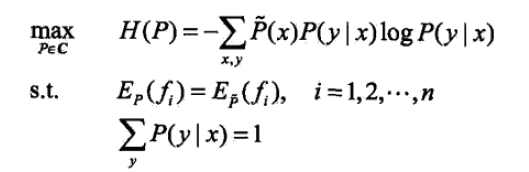 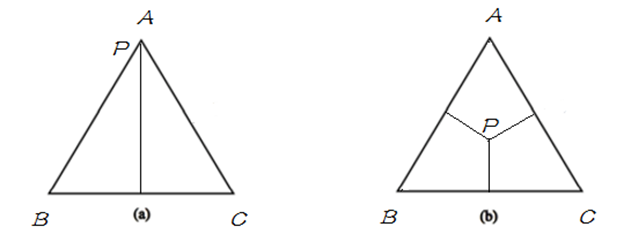 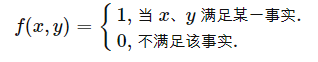 拉格朗日乘子法求解条件极值
描述x, y之间的某一事实
最大熵
模型
约束
条件
特征
函数
最大熵
原理
对一个随机事件的概率分布进行预测时，预测应当满足全部已知的约束，而对未知的情况不要做任何主观假设。在这种情况下，概率分布最均匀，预测的风险最小，因此得到的概率分布的熵是最大。
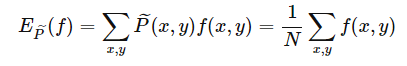 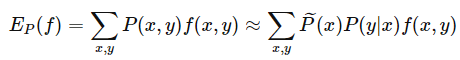 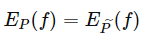 [Speaker Notes: 任意一点 p到三条边的距离之和（恒等于三角形的高）为 1，点到其所对的边为该取值的概率
该模型的任务是对于给定的 X=x 以条件概率分布 P(Y|X=x) 预测 Y 的取值。根据训练语料能得出 (X,Y) 的经验分布， 得出部分 (X,Y) 的概率值，或某些概率需要满足的条件,即问题变成求部分信息下的最大熵或满足一定约束的最优解
把训练数据当做由随机变量 (X,Y)(X,Y) 产生,则可以根据训练数据确定联合分布的经验分布 P˜(X,Y)P~(X,Y) 与边缘分布的经验分布 P˜(X)P~(X)]
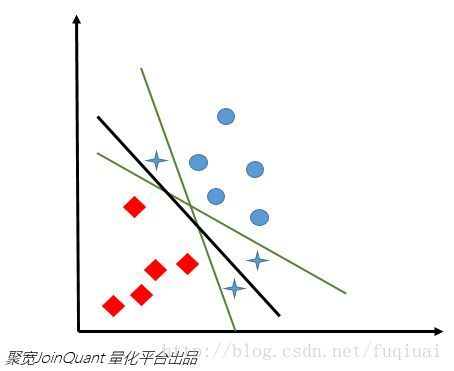 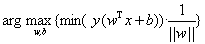 支持向量机算法
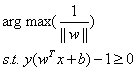 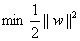 SVM算法
距离计算
在n维空间中找到一个超平面将数据分为两类；
最优的超平面是距离超平面最近的点到超平面的距离最大。
注意到当w和b等比例放大时，d的结果是不会改变的。因此我们可以令所有支持向量的u为1，而其他点的u大1这是可以办通过调节w和b求到的
这里是具体内容
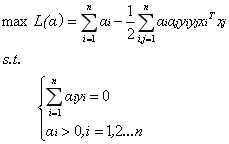 拉格朗日法求解条件极值问题

求导得到对偶问题
条件极值求解
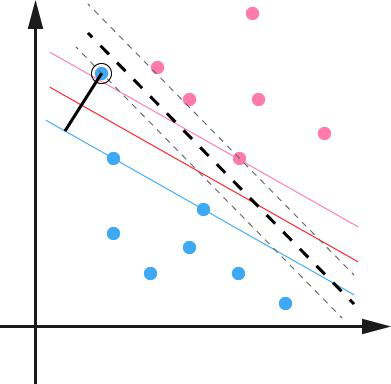 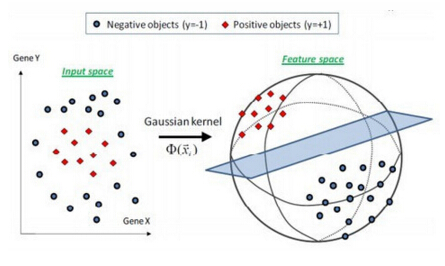 支持向量机算法
松弛变量
如果存在噪点的话，那么在求超平面的时候就会出现很大问题。
引入松弛变量允许一些数据可以被分到错误一侧。
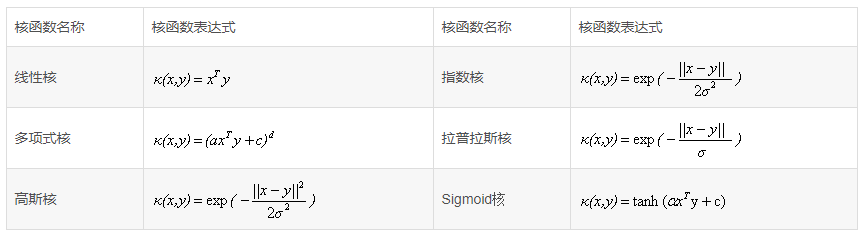 核函数可以将原始特征映射到另一个高维特征空间中，解决原始空间的线性不可分问题。
核函数
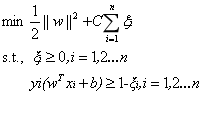 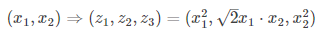 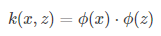 [Speaker Notes: 之前都是通过低维映射到高维空间然后再计算高维空间的点的距离和夹角，通过核函数就可以直接计算高维空间的距离和夹角。]
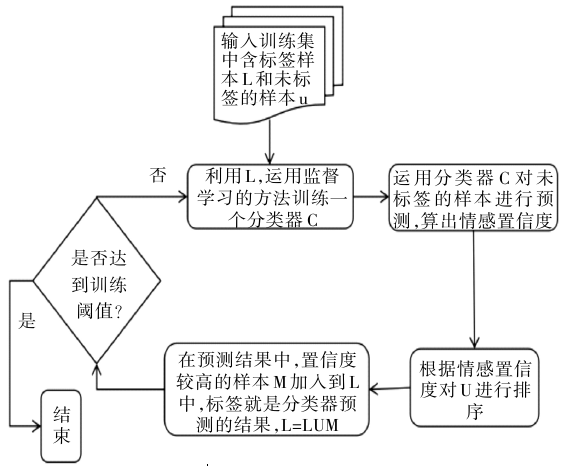 通过对语料的分析，发现文本中往往存在清晰(easy)和模糊(hard)的样本。它通过谱聚类的方法将文本中的情感清晰和情感模糊的样本区分开。
对于情感清晰的部分采用聚类的方法将他们分类，通过少量的标注分别给这些样本打标签。对于情感模糊的样本，采用主动学习的方法，将之前打好标签的清晰样本作为训练语料，人工给模糊样本打标签。
最后采用集成学习的方法来提高整体情感分类的正确率。
基于半监督学习
由于半监督学习标注的样本数量不够多，导致早期无法很好地训练出准确度高的分类器，很大机率产生错误标注，从而引入噪声。随着噪声的增加，会严重的影响分类器的分类效果。
结合
语言学
改进模
型方法
Self-
training
问题
基于监督机器学习的情感分类任务需要大量的人工标记样本，其分类的正确率会随着标记样本数量的增加而提高。但是大量的人工标记样本需要耗费大量人力成本。
训练阶段不是将所有的己标签样本都用做训练，保留一定比例的标签样本，利用剩余的标签样本训练样本，每次选取后验概率比较低的已标签样本添加进分类器来纠正当前分类器的误差。
[Speaker Notes: 讲下集成学习的方法，通过多种分类器分类效果通过测试集的准确度确定下次置信度的比重。]
复合情绪分类方法
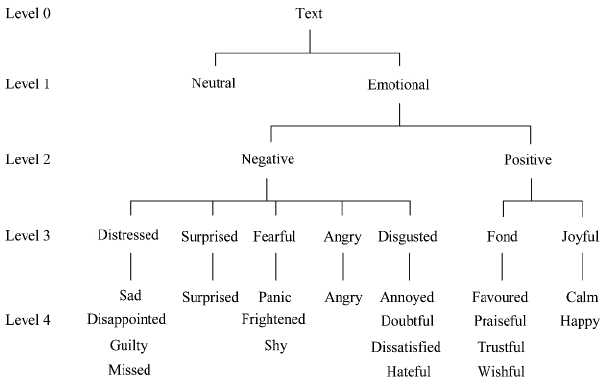 第１层只采用平面型文本分类； 
第２层与第１层 不 同，采 取了层级分类；
第３层在第２层的基础上加入了词性特征； 
第４层在第３层的基础上还加入了心理学情绪词典。
[Speaker Notes: 第 １ 层对文本是否有情感信息的分类， 将无关的文本剔除， 使后续分类工作更加容易 
情绪分类中， 类别之间不是互相独立的， 它们之间有一定层次关系 ． 基于层次结构的复合方法就是利用这种层次关系， 提 高 情 绪 分 类 的 准 确 率]
更多
多标签分类相较于单标签分类器，分类规则更加复杂， 评价标准除准确率外，常用的指标还有汉明损失 、平均精 度、１－ 错误率等
传统的情绪分析方法很少认为一个文本可以同时表达多种情绪，而事实中一条语料可能出现有多种情绪共存的情况 ．为了更准确地把握文本中所表达的情绪信息， 研究者们从另一个新的维度出发，开展了基于多标签情绪分类的研究
深度学习方法
PART
04
——李志文
了解算法之前
情感分析是个典型的文本分类问题
应用深度学习解决大规模文本问题最重要的是解决文本表示
深度学习算法
多层感知机（MLP）
循环神经网络（RNNs）
LSTM、GRU
卷积神经网络（CNN）
多层感知器（ Multilayer Perceptron,缩写MLP ）
全连接神经网络（FCN）
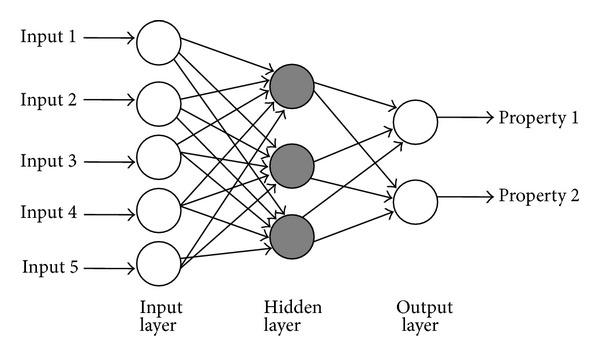 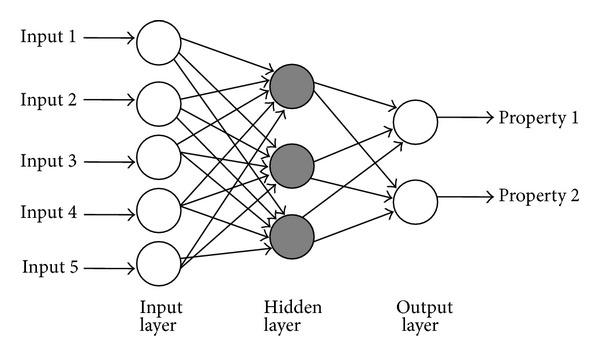 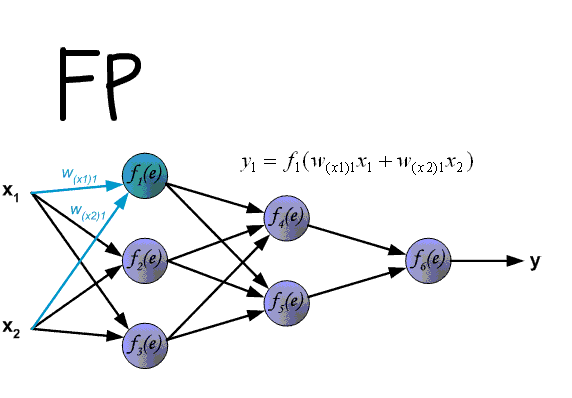 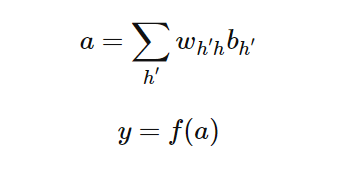 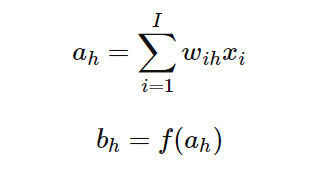 多层感知机（MLP）
网络的隐含节点个数选取问题
容易陷入局部极值
学习不够充分
循环神经网络（ Recurrent Neural Networks,RNNs ）
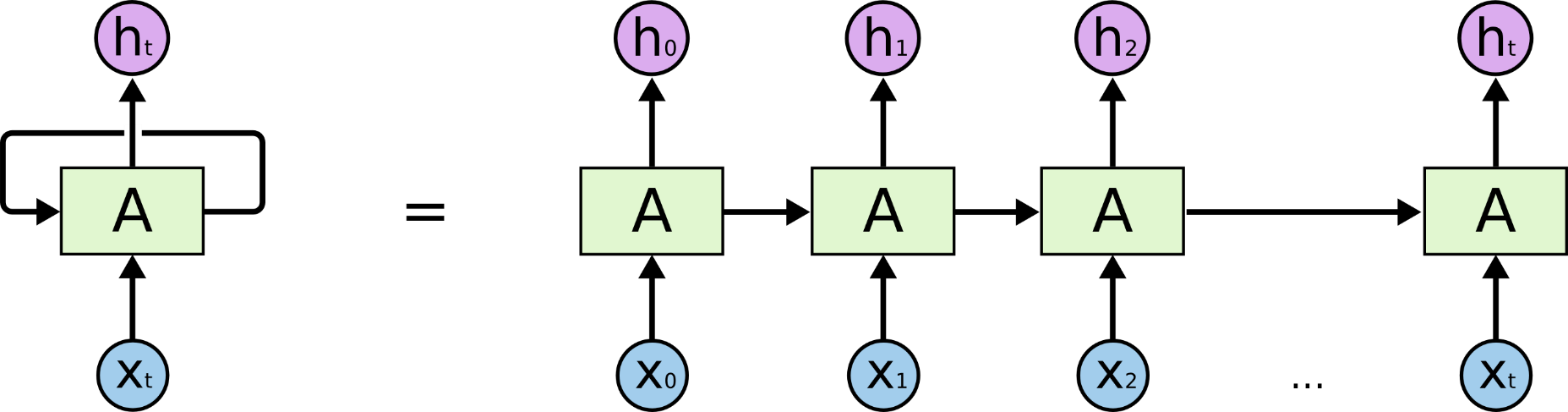 长期依赖（ Long-Term Dependencies ）问题
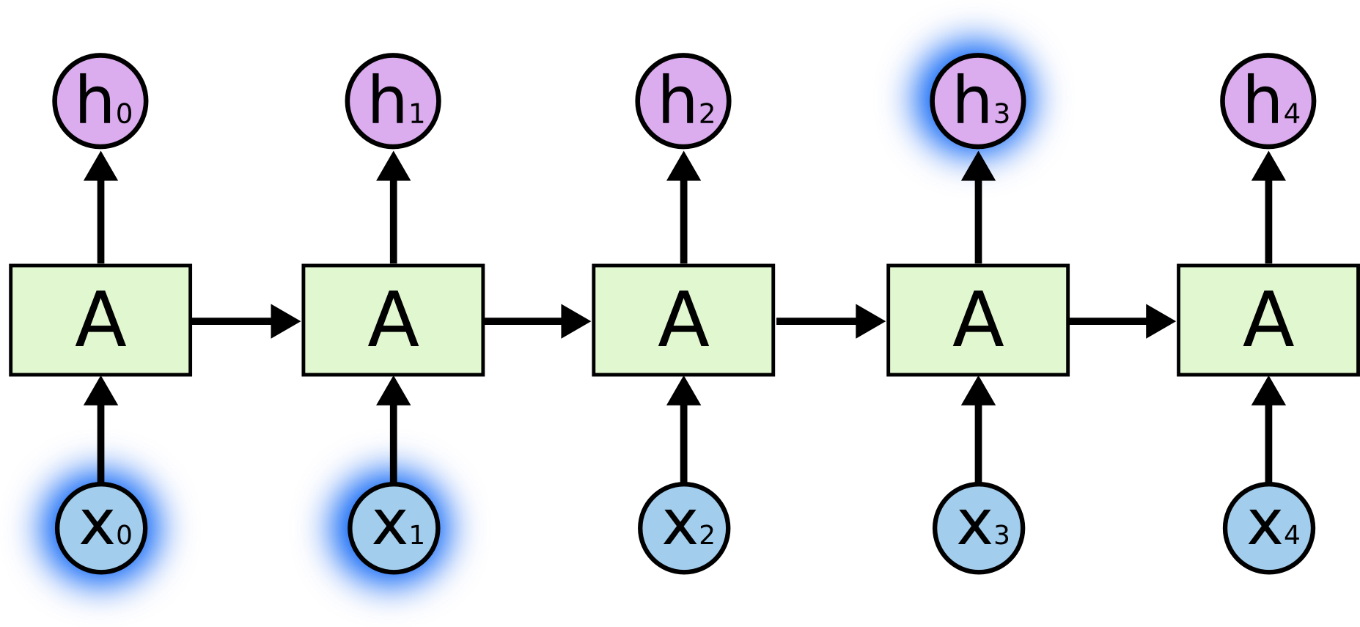 the clouds are in the ——
长期依赖（ Long-Term Dependencies ）问题
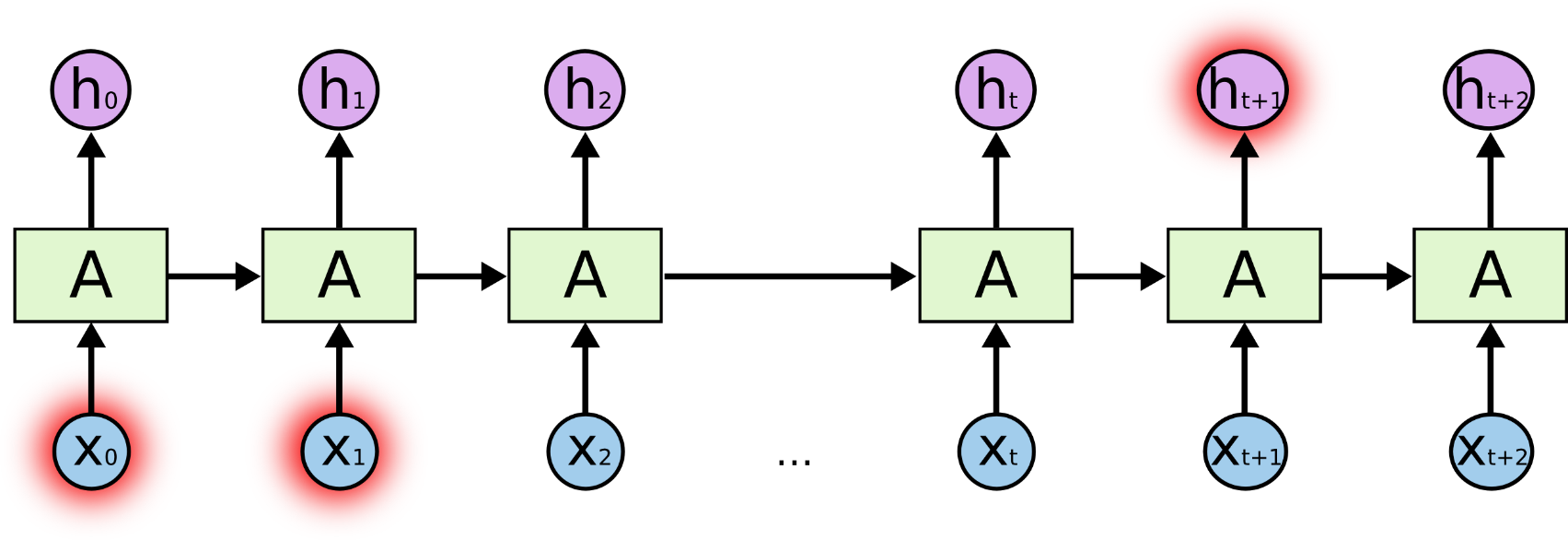 I grew up in France ... … I speak fluent ——
长期依赖（ Long-Term Dependencies ）问题
理论上，RNN可以解决长期依赖问题
实际中，RNN肯定不能成功学习到这些知识
Pascanu R , Mikolov T , Bengio Y . On the difficulty of training Recurrent Neural Networks[J]. 2012.
[Speaker Notes: 这就好比我们看美剧一样，拿《权利的游戏》，一年甚至两年才更一季，从上一集到这一集，很容易就看出联系紧密，从上一季到这一季，难以连贯起来。]
长短期记忆网络（LSTM）
LSTM发展历程
Gers＆Schmidhuber
添加了“窥视孔连接”
（peephole connections）
Yao等人
提出Depth Gated RNNs
2015
2014
2000
1997
Hochreiter & Schmidhuber 
提出LSTM
Kyunghyun  Cho
提出GRU
基本RNN Vs LSTM
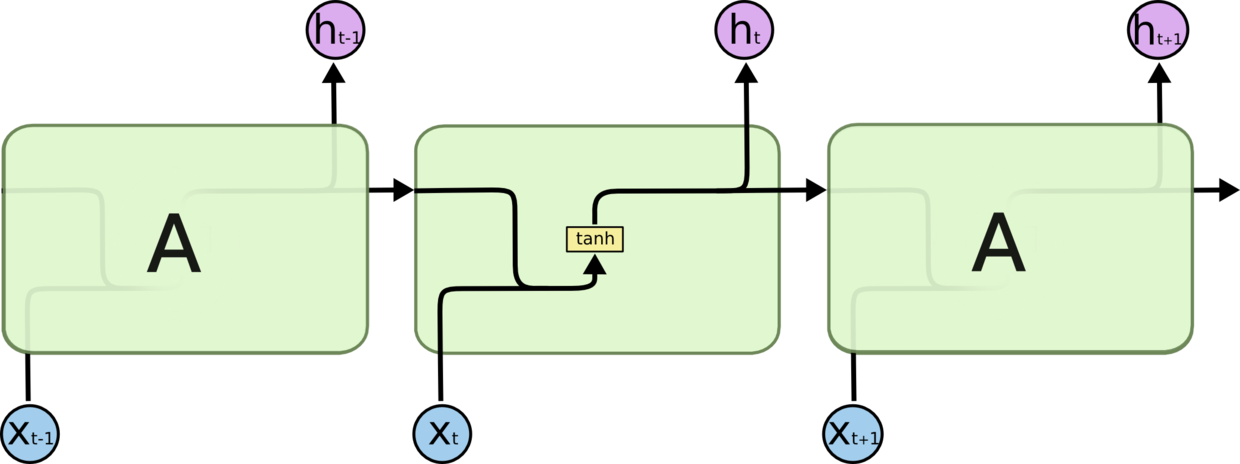 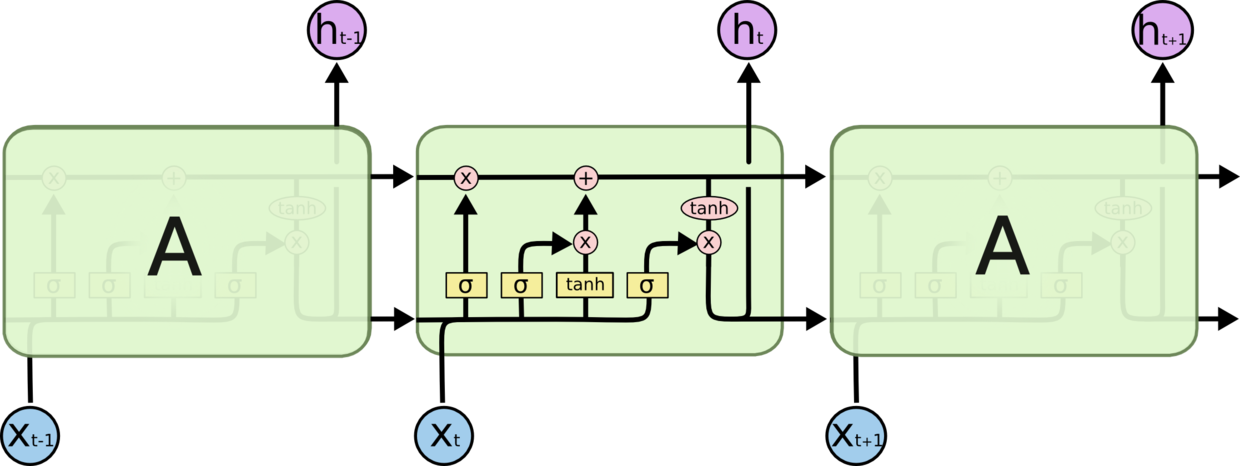 长短期记忆网络（LSTM）
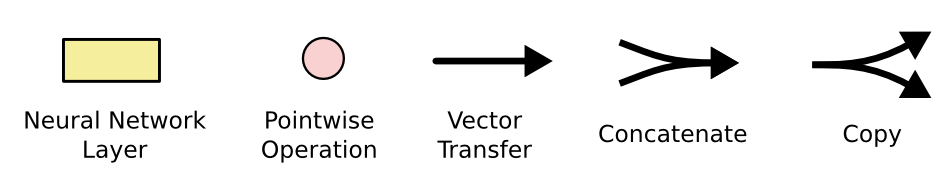 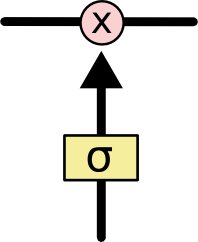 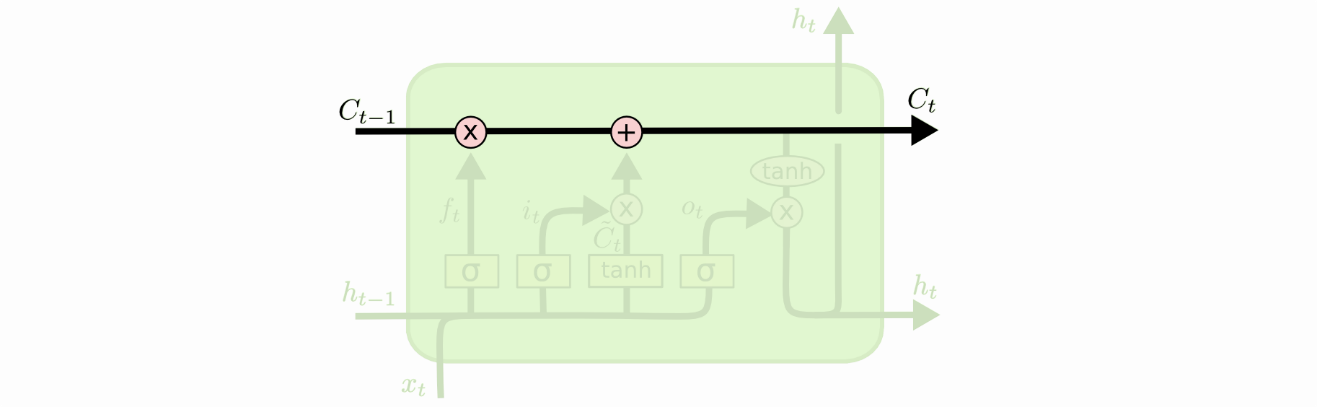 [Speaker Notes: 每一条黑线传输着一整个向量，从一个节点的输出到其他节点的输入。粉色的圈代表 pointwise 的操作，诸如向量的和，而黄色的矩阵就是学习到的神经网络层。合在一起的线表示向量的连接，分开的线表示内容被复制，然后分发到不同的位置。]
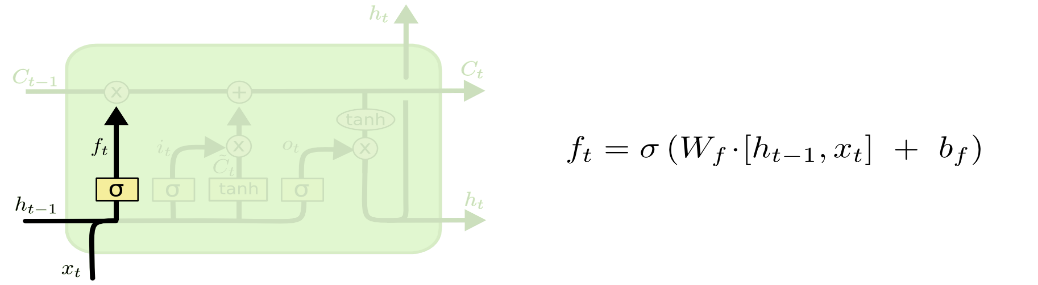 前向传播
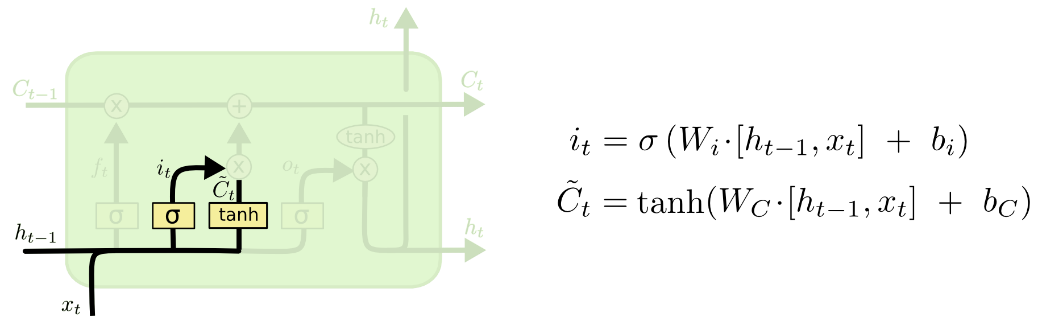 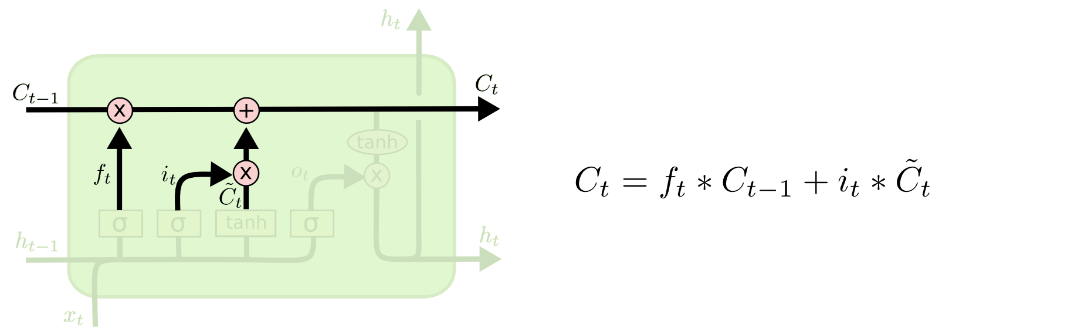 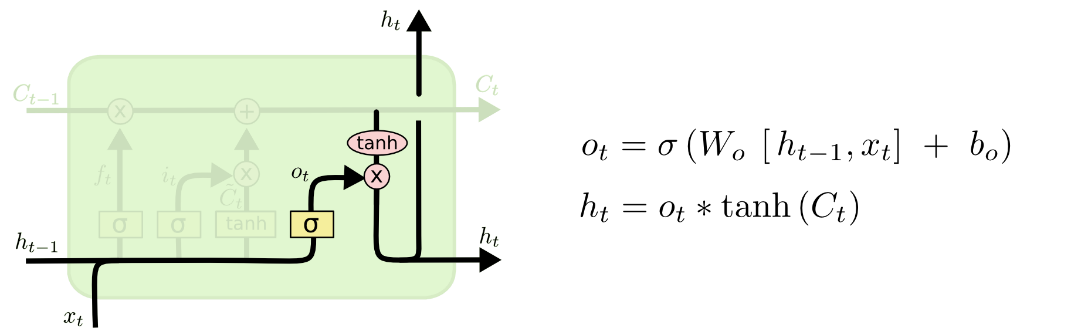 [Speaker Notes: LSTM 的关键就是细胞状态，水平线在图上方贯穿运行。
细胞状态类似于传送带。直接在整个链上运行，只有一些少量的线性交互。信息在上面流传保持不变会很容易。
LSTM 有通过精心设计的称作为“门”的结构来去除或者增加信息到细胞状态的能力。门是一种让信息选择式通过的方法。他们包含一个 sigmoid 神经网络层和一个按位的乘法操作。
Sigmoid 层输出  到  之间的数值，描述每个部分有多少量可以通过。 代表“不许任何量通过”， 就指“允许任意量通过”！
LSTM 拥有三个门，来保护和控制细胞状态。
在我们 LSTM 中的第一步是决定我们会从细胞状态中丢弃什么信息。这个决定通过一个称为忘记门层完成。该门会读取  和 ，输出一个在  到  之间的数值给每个在细胞状态  中的数字。 表示“完全保留”， 表示“完全舍弃”。
让我们回到语言模型的例子中来基于已经看到的预测下一个词。在这个问题中，细胞状态可能包含当前主语的性别，因此正确的代词可以被选择出来。当我们看到新的主语，我们希望忘记旧的主语。
下一步是确定什么样的新信息被存放在细胞状态中。这里包含两个部分。第一，sigmoid 层称 “输入门层” 决定什么值我们将要更新。然后，一个 tanh 层创建一个新的候选值向量，，会被加入到状态中。下一步，我们会讲这两个信息来产生对状态的更新。
在我们语言模型的例子中，我们希望增加新的主语的性别到细胞状态中，来替代旧的需要忘记的主语。
现在是更新旧细胞状态的时间了， 更新为 。前面的步骤已经决定了将会做什么，我们现在就是实际去完成。
我们把旧状态与 相乘，丢弃掉我们确定需要丢弃的信息。接着加上 。这就是新的候选值，根据我们决定更新每个状态的程度进行变化。
在语言模型的例子中，这就是我们实际根据前面确定的目标，丢弃旧代词的性别信息并添加新的信息的地方。
最终，我们需要确定输出什么值。这个输出将会基于我们的细胞状态，但是也是一个过滤后的版本。首先，我们运行一个 sigmoid 层来确定细胞状态的哪个部分将输出出去。接着，我们把细胞状态通过 tanh 进行处理（得到一个在 到 之间的值）并将它和 sigmoid 门的输出相乘，最终我们仅仅会输出我们确定输出的那部分。
在语言模型的例子中，因为他就看到了一个 代词，可能需要输出与一个 动词 相关的信息。例如，可能输出是否代词是单数还是负数，这样如果是动词的话，我们也知道动词需要进行的词形变化。]
情感分析方法性能对比
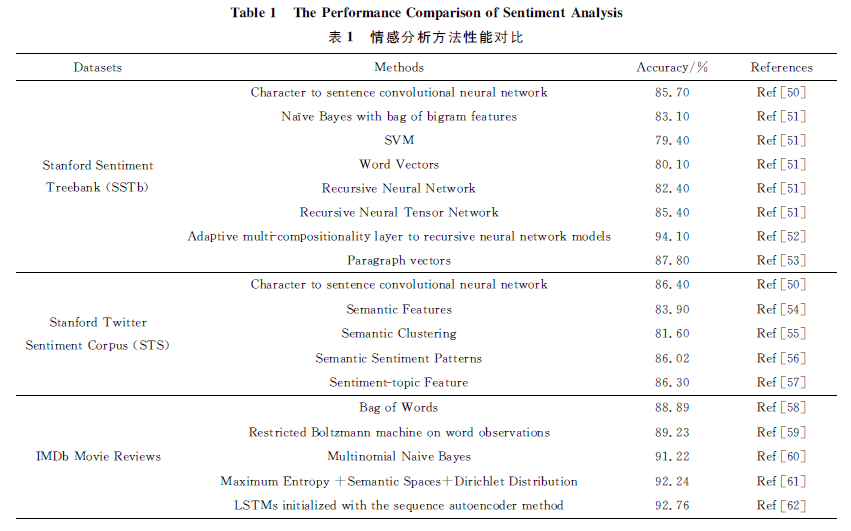 李然, et al. "文本情绪分析综述." 计算机研究与发展 55.1(2018):30-52.
[Speaker Notes: 中科院信工所的李然]
了解算法之后
情感分析是个典型的文本分类问题
传统机器学习（SVM等） + 深度学习（MLP、LSTM等）
情感分析常用数据集（IMDB、STS、SSTb）
LSTM的一些基本理解
[Speaker Notes: 斯坦福情感树库
斯坦福Ｔｗｉｔｔｅｒ情感语料库
ＩＭＤｂ影评]
演示完毕 谢谢欣赏
PLEASE ADD YOUR TITLE HERE